Mednarodni projekt

Mašta može svašta – Domišljiji ni meja
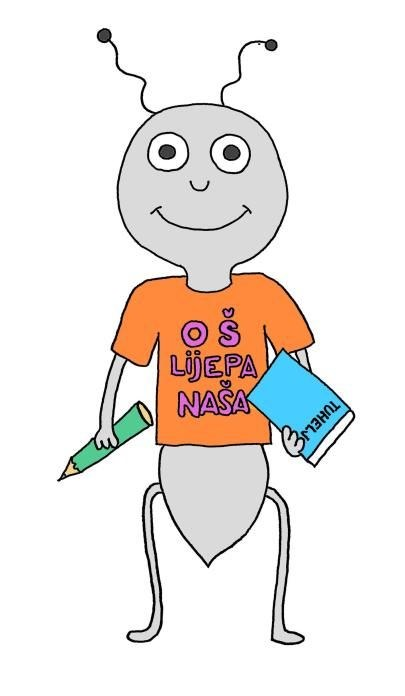 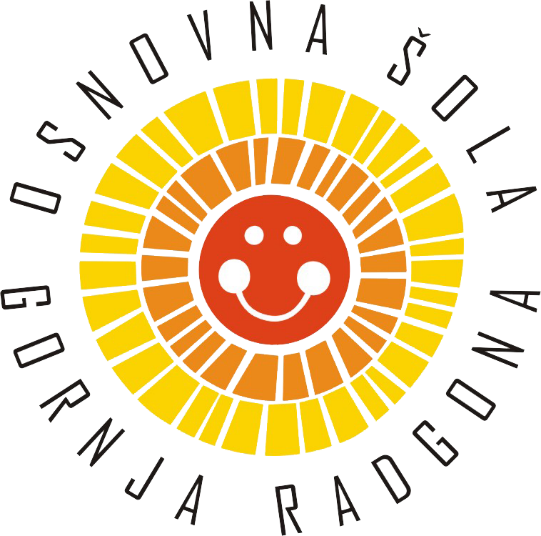 OŠ Lijepa naša, Tuhelj (Hrvaška) in OŠ Gornja Radgona (Slovenija)
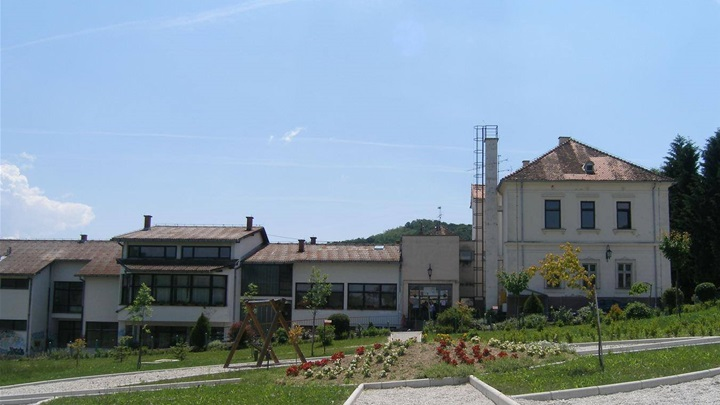 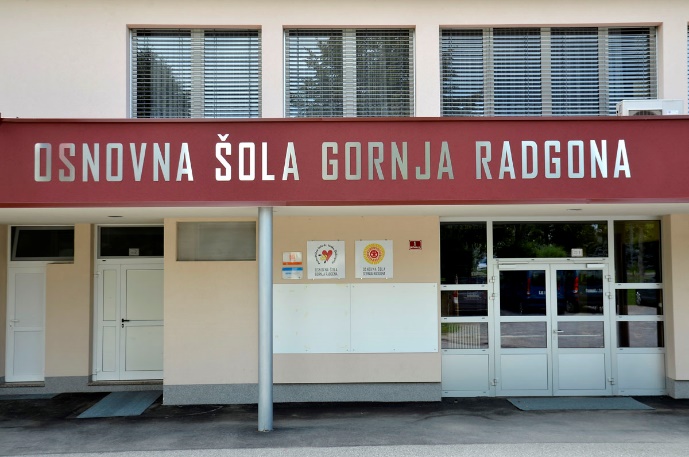 Cilj projekta je spoznati eno književno delo sosednje države skozi različne umetniške aktivnosti.
Na OŠ Gornja Radgona bo v projektu sodelovala skupina neobveznega izbirnega predmeta umetnost (10 učencev 5. in 6. razreda).
Čudovite dogodivščine vajenca Hlapiča
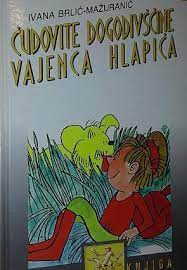 Ivana Brlić Mažuranić
ena najbolj znanih hrvaških  pisateljic za otroke in mladino
pisala je tako bogato, da so jo  poimenovali hrvaški Andersen
rojena - 18. aprila 1847 v Ogulinu, v  znani meščanski družini
Mažuranić, kjer je pridobila  svetovljansko vzgojo in znanje
angleščine, nemščine, ruščine ter  francoščine
v francoščini je pisala   svoja prva  dela
bila je večkrat nominirana za Nobelovo nagrado za  književnost, ki pa je do konca življenja ni prejela
Čudovite dogodivščine vajenca Hlapiča 
(Čudnovate  zgode šegrta Hlapića, 1913)
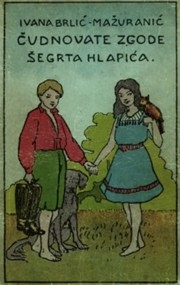 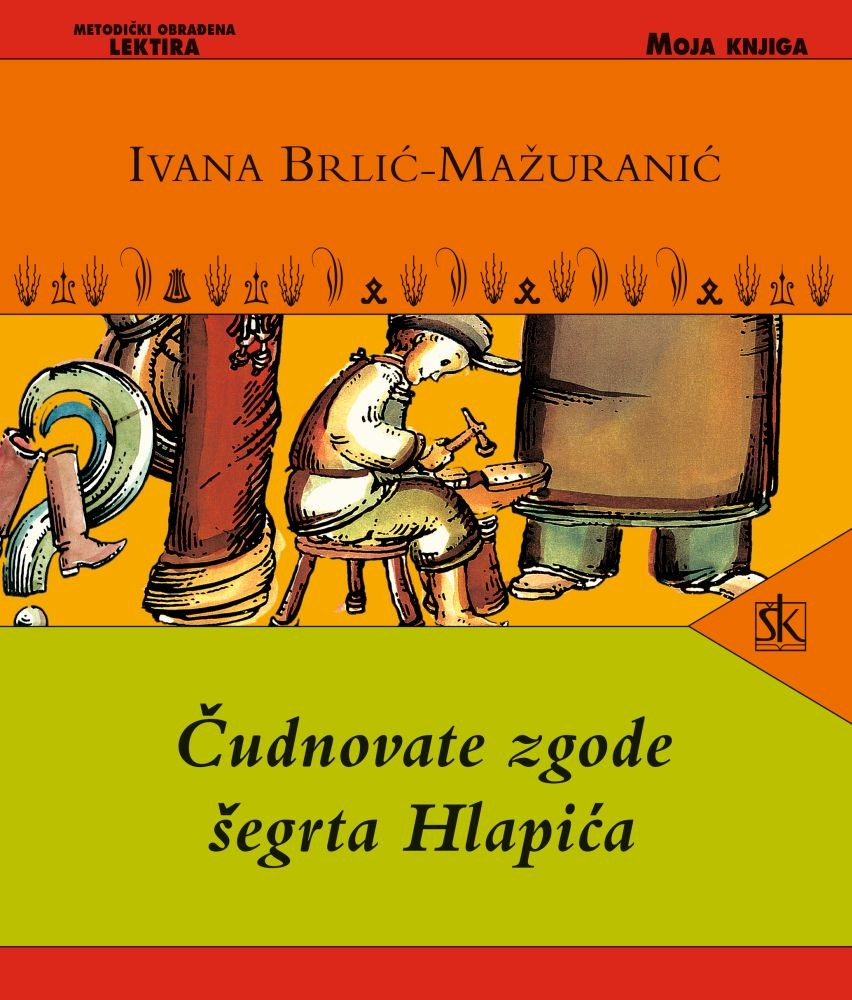 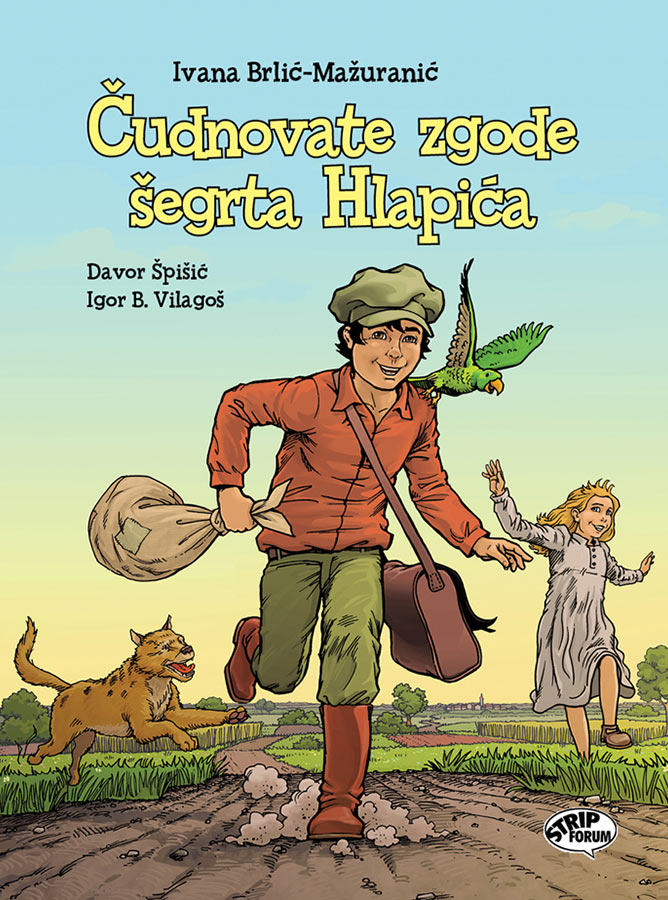 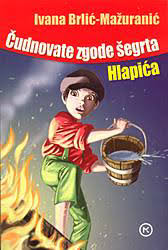 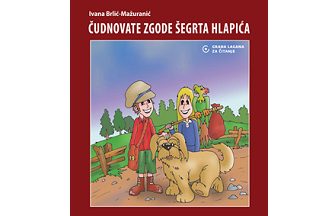 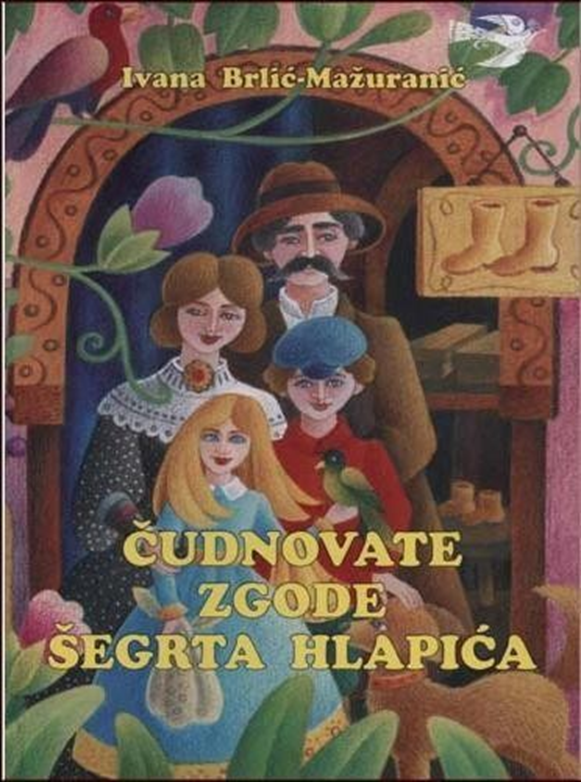 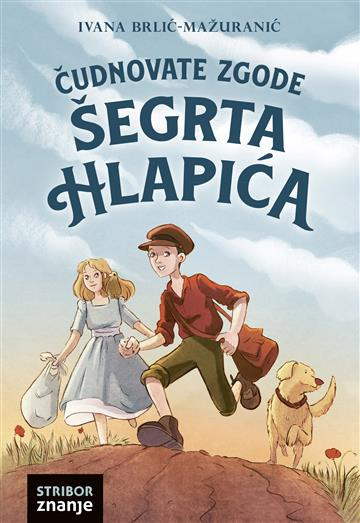 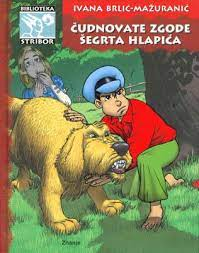 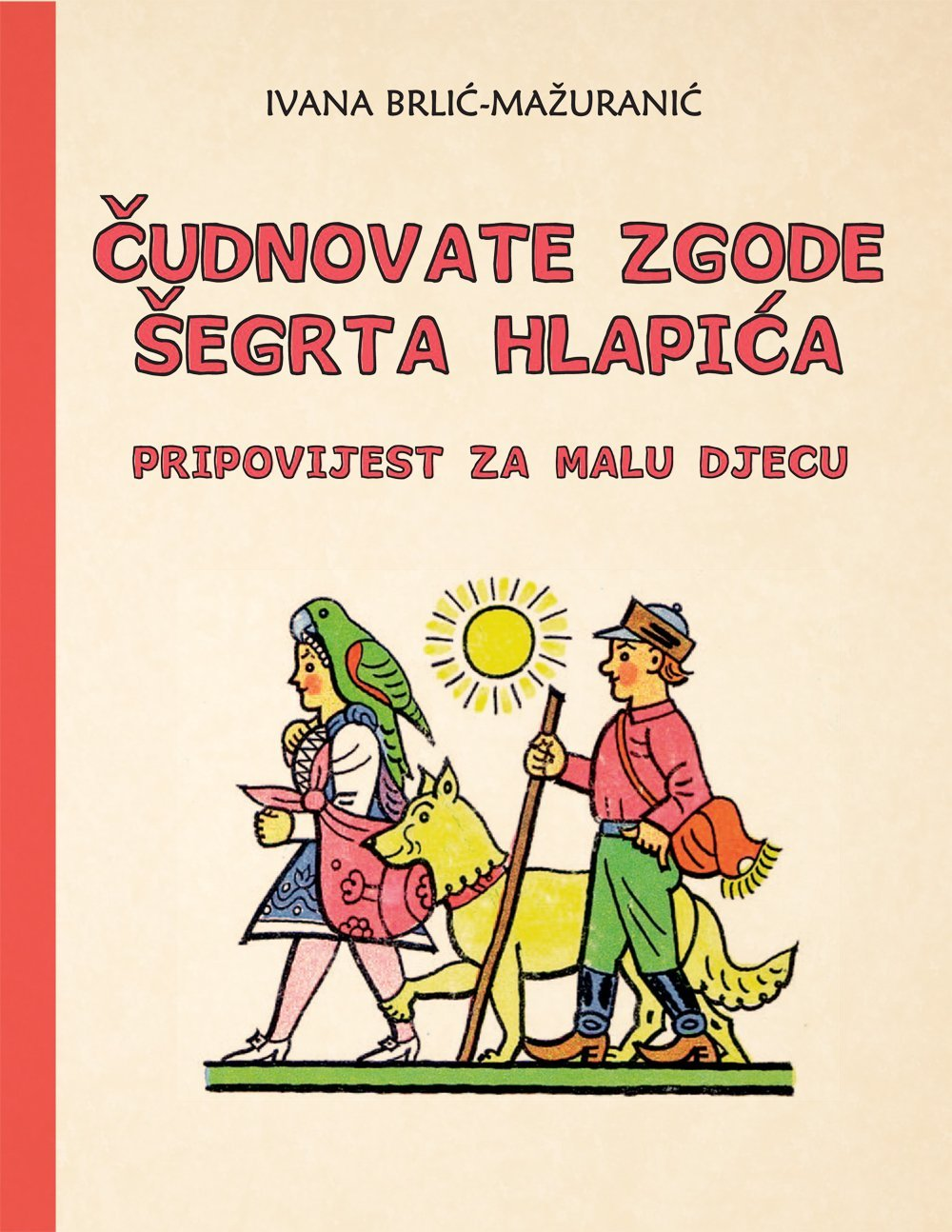 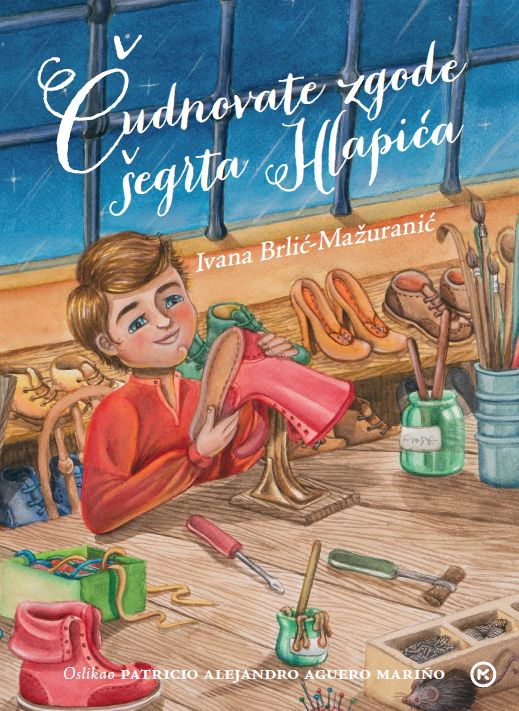 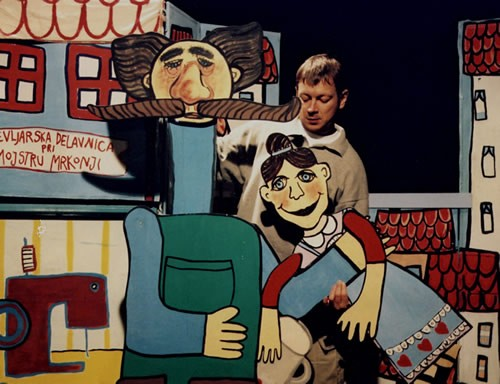 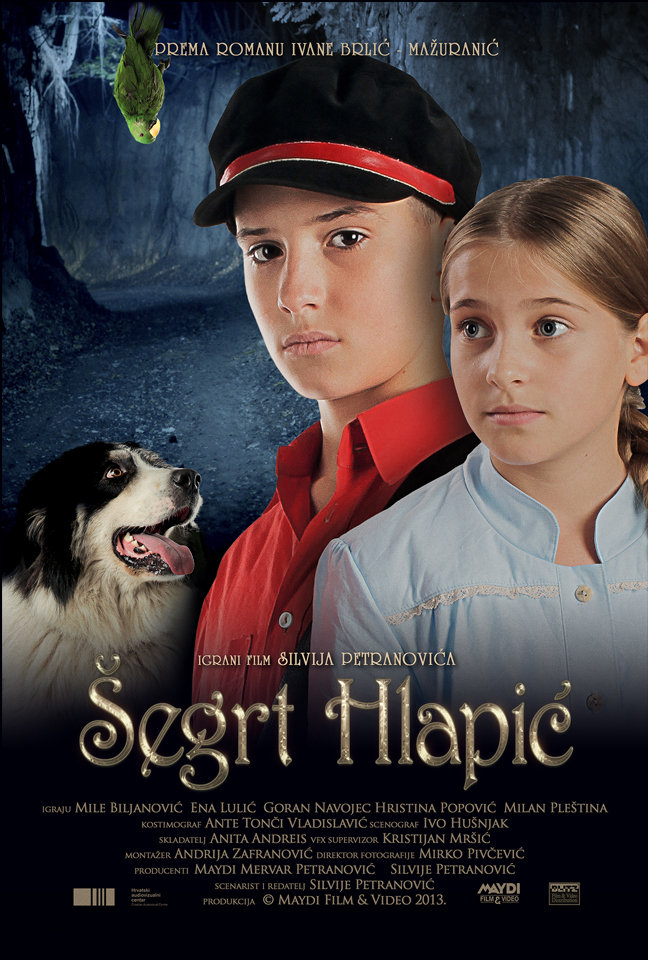 knjiga
film
lutkovna predstava

ilustracije (risanje, slikanje)
izdelava knjižnih kazal
kviz v računalniški učilnici
pisanje pesmi
izdelava animiranega filma
izlet v Tuhelj (pomlad 2023)
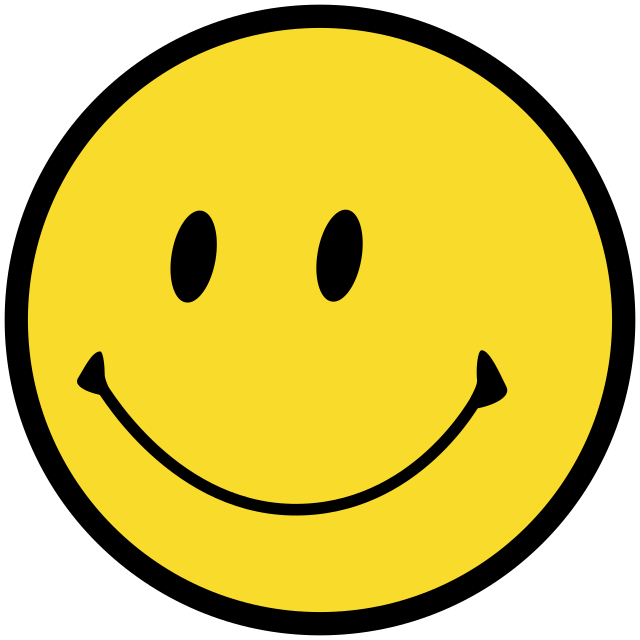 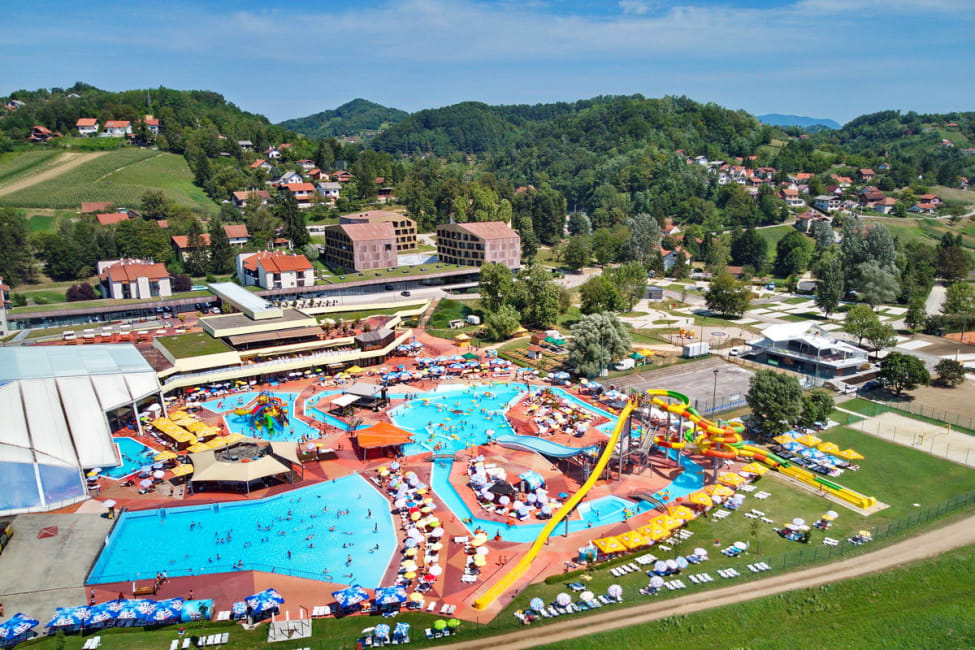 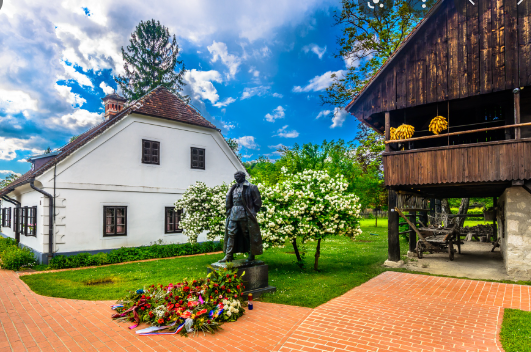